BAGIAN IPENGAUDITAN DAN JASA ASSURANS
1
Sejarah Audit
Ditemukan Arsip dari Abad 13 SM di Rakka, Syria yang dikeluarkan oleh Kementrian dalam Negeri Assyria berisi nama-nama pegawai yang menerima suap, termasuk nama-nama pejabat tinggi dan nama seorang putri Assyria 

Source:
“Measures to Prevent Corruption in EU Member states, Maret 1998.
Sejarah Audit (1)
Ditemukan artifak dari Peradaban Mesopotamia (3500 SM) yang menunjukkan ada titik, centang disamping catatan transaksi keuangan. Tanda titik dan centang menunjukkan kegiatan verifikasi. Di Jaman tersebut telah ada pembagian tugas. Ada satu pihak yang mencatat, dan ada pihak lain yang memverifikasi. Sistem Pengendalian Internal, sistem verifikasi dan konsep pembagian tugas dan wewenang telah dikenal di jaman tersebut!
Masyarakat Mesir, Persia dan Yahudi kuno, juga telah mengenal sistem serupa. Contoh di Masyarakat Mesir kuno mewajibkan ada saksi ketika jagung dibawa ke lumbung dan saksi tersebut harus mengeluarkan dokumen sebagai tanda terima.

Masyarakat Yunani kuno sangat percaya pada pentingnya pengendalian terhadap pencatatan finansial. Catatan mereka menunjukkan adanya aktivitas otorisasi dan verifikasi. Mereka lebih suka kaum budak untuk melakukan aktivitas pencatatan keuangan, karena mereka bisa menyiksa budak tersebut untuk menggali informasi. 

Source
Sawyer Internal Auditing
Sejarah Audit (2)
Masyarakat Romawi kuno menyelenggarakan “Pemeriksaan Lisan Keuangan” Hearing Accounts. Satu pegawai kerajaan akan membandingkan catatan dengan pegawai yang lain. Verifikasi lisan ini dilakukan untuk menghindari adanya tindak kecurangan yang dilakukan oleh pegawai kerajaan. Kegiatan inilah yang menjadi cikal bakal istilah audit dari kata latin auditus (pemeriksaan lisan). 

Source
Sawyer Internal Auditing
Sejarah Audit (3)
Pada jaman pertengahan (Abad ke 13 SM) transaksi perdagangan semakin kompleks sehingga di perlukan sistem pencatatan yang semakin canggih. Pada jaman ini mulai dikenal sistem pencatatan double entry. Audit mulai dilakukan lebih serius dan sistematis. Seorang auditor yang mewakili Ratu Isabella, ikut dalam kapal Columbus dalam ekspedisinya menemukan Amerika.
Auditing modern seperti yang kita kenal sekarang, mulai muncul pada jaman Revolusi Industri di Inggris (Abad ke 16) 

Source
Sawyer Internal Auditing
Sejarah Audit (4)
Auditing mulai dikenal di Amerika Serikat, pada abad ke 19 ketika orang-orang kaya Inggris mulai menanamkan sahamnya di perusahaan-perusahaan di Amerika Serikat. Auditor Inggris mengenalkan metode dan prosedur audit. Kewajiban perusahaan Inggris untuk diaudit diatur dalam British Companies Act (UU Perusahaan Inggris). Tidak ada kewajiban pada saat itu agar Perusahaan di AMerika di audit. Kebutuhan audit didorong kebutuhan untuk mendapatkan modal dari luar.

Source
Sawyer Internal Auditing
Sejarah Audit (5)
Setelah PD 1 ekonomi AS berkembang pesat. Banyak perusahaan mulai menerbitkan laporan keuangan yang telah diaudit (walau tidak ada ketentuan untuk itu). Laporan audit meringankan pekerjaan bagi bankir, yang membutuhkan verifikasi independen salah satunya untuk menghindari resiko penyajian neraca yang terlalu optimistis. 

Source
Sawyer Internal Auditing
Sejarah Audit (6)
AS terkena krisis keuangan yang parah, akibat praktek akuntansi yang tidak sehat di tahun 1929 dikenal dengan the great depresion (Depresi Besar)
Sebagai respon, Konggres AS mengeluarkan Securities Act 1933 dan Investment Company Act 1940 untuk mengatur pembukuan dan audit untuk perusahaan yang sahamnya diperdagangkan di Publik. Selain itu dibentuk juga SEC pada 1934 (Badan Pengawas Pasar Modal). 


Source
Sawyer Internal Auditing
Sejarah Audit (7)
Adanya SEC mendorong standarisasi laporan keuangan, dan juga standarisasi audit. 
Pada tahun 1990 ekonomi Amerika tumbuh tinggi. Resiko tuntuan audit juga menurun, karena banyaknya tuntutan terhadap auditor yang dikalahkan oleh Pengadilan. Mulai muncul praktek agresif yang dilakukan auditor besar
Puncaknya pada tahun 2000, terbongkar skandal keuangan besar yang melibatkan Enron (perusahaan energi terbesar di AS pada waktu itu) dan Arthur Andersen, KAP terbesar dunia No 2.
Sejarah Audit (8)
Muncul tuntutan pengaturan ulang industri audit,yang berujung dikeluarkannya Sarbannes Oxley Act 2002 (SOX). 
SOX antara lain mengatur
Audit atas SPI
Rotasi wajib partner
Larangan jasa konsultansi untuk klien audit
Pembentukan PCAOB untuk menggantikan mekanisme Peer Review
Pengauditan di Indonesia
Jaman penjajahan Belanda jumlah perusahan belum begitu banyak sehingga akuntansi/audit dengan sendirinya belum banyak dikenal
Tahun 1973 IAI menetapkan Prinsip-Prinsip Akuntansi Indonesia (PAI) dengan Norma Pemeriksaan Akuntan (NPA)
PENGERTIAN AUDIT
Definisi Audit
Audit adalah proses pengumpulan dan evaluasi bukti tentang informasi untuk menentukan dan melaporkan tingkat kesesuaian informasi dengan kriteria yang berlaku.
Audit adalah proses pengumpulan dan pengujian bukti secara sistematis dan objektif tentang aktivitas atau asersi ekonomi suatu entitas untuk menentukan tingkat kesesuaian asersi dengan kriteria yang berlaku, dan mengkomunikasikan hasil pengujian kepada pihak-pihak yang berkepentingan.
12
PENGERTIAN AUDIT
Asersi adalah pernyataan baik eksplisit maupun implisit tentang suatu transaksi ekonomi.
Persyaratan audit:
Terdapat bukti tertulis untuk keperluan verifikasi atau pengujian audit.
Terdapat kriteria atau standar untuk acuan verifikasi atau pengujian audit. 
Contoh kriteria/standar untuk audit:
SAK/IFRS untuk audit laporan keuangan.
Peraturan atau prosedur untuk audit kepatuhan.
13
PENGERTIAN AUDIT
Bukti audit (evidence), adalah informasi yang digunakan oleh auditor untuk menentukan tingkat kesesuaian informasi dengan kriteria yang berlaku. 
Contoh bukti audit:
Bukti dokumen atau bukti elektronik suatu transaksi.
Komunikasi tertulis atau elektronik dengan pihak luar organisasi.
Dokumen hasil observasi auditor.
Pernyataan lisan (yang didokumentasikan) dari klien (pihak yang diaudit).
14
PENGERTIAN AUDIT
Persyaratan bukti audit, adalah kompeten (berkualitas) dan memadai (jumlah mencukupi).
Auditor independen, adalah aditor yang melakukan audit atas laporan keuangan.
Laporan audit, adalah laporan tentang hasil pelaksanaan audit.
Alasan perlunya audit:
Terdapat potensi kesalahan/error (salah tidak disengaja) pada objek audit.
Terdapat potensi kecurangan/fraud (salah disengaja) pada objek audit.
15
PERBEDAAN AKUNTANSI DAN AUDIT
Akuntansi adalah proses analisis transaksi, pencatatan transaksi, klasifikasi transaksi, pengukuran transaksi, dan pelaporan transaksi dalam bentuk laporan keuangan, berdasarkan SAK/IFRS.
Audit laporan keuangan adalah proses pengumpulan dan pengujian bukti pendukung laporan keuangan, berdasarkan SPAP (Standar Profesional Akuntan Publik) atau berdasarkan ISA, untuk menguji kesesuaian laporan keuangan dengan SAK/IFRS serta ketentuan lain yang berlaku (framework pelaporan keuangan).
16
KEBUTUHAN JASA AUDIT
Alasan lain kebutuhan audit laporan keuangan:
Bagi PENGGUNA laporan keuangan:
Adanya konflik kepentingan antara penyaji dan pengguna laporan keuangan.
Adanya pengaruh signifikan laporan keuangan terhadap keputusan bisnis.
Kompleksitas penyusunan laporan keuangan, hanya auditor yang menguasai kompetensi untuk melakukan verifikasi atas kewajaran laporan keuangan.
Jarak antara penyaji dan pengguna laporan keuangan.
17
KEBUTUHAN JASA AUDIT
Alasan lain kebutuhan audit laporan keuangan:
Bagi PENYAJI laporan keuangan:
Meningkatkan peluang akses ke pasar modal (menjual saham di bursa saham).
Menurunkan biaya modal (mendapatkan kredit dengan bunga ringan).
Meningkatkan efisiensi dan efektifitas operasi.
Menurunkan potensi penyalahgunaan aset.
Meningkatkan kualitas pengendalian.
18
KEBUTUHAN JASA AUDIT
Mengapa audit diperlukan?
Remoteness of information (jarak penyaji dan pengguna informasi).
Biases dan motives of the provider (bias dan motivasi penyaji laporan keuangan yang tidak sejalan dengan keinginan pengguna laporan)
Voluminous data (volume data yang besar)
Complex exchange of transactions (kompleksitas transaksi keuangan).
19
HUBUNGAN AUDITOR, KLIEN, DAN PENGGUNA LAPORAN KEUANGAN
Auditor
Klien atau
Komite Audit
Merekrut 
Auditor
Auditor 
Menerbitkan 
Laporan Untuk
Menurunkan
Risiko Informasi
Klien
Kreditur/
Investor
Memberi Modal
Menyajikan
Laporan Keuangan
20
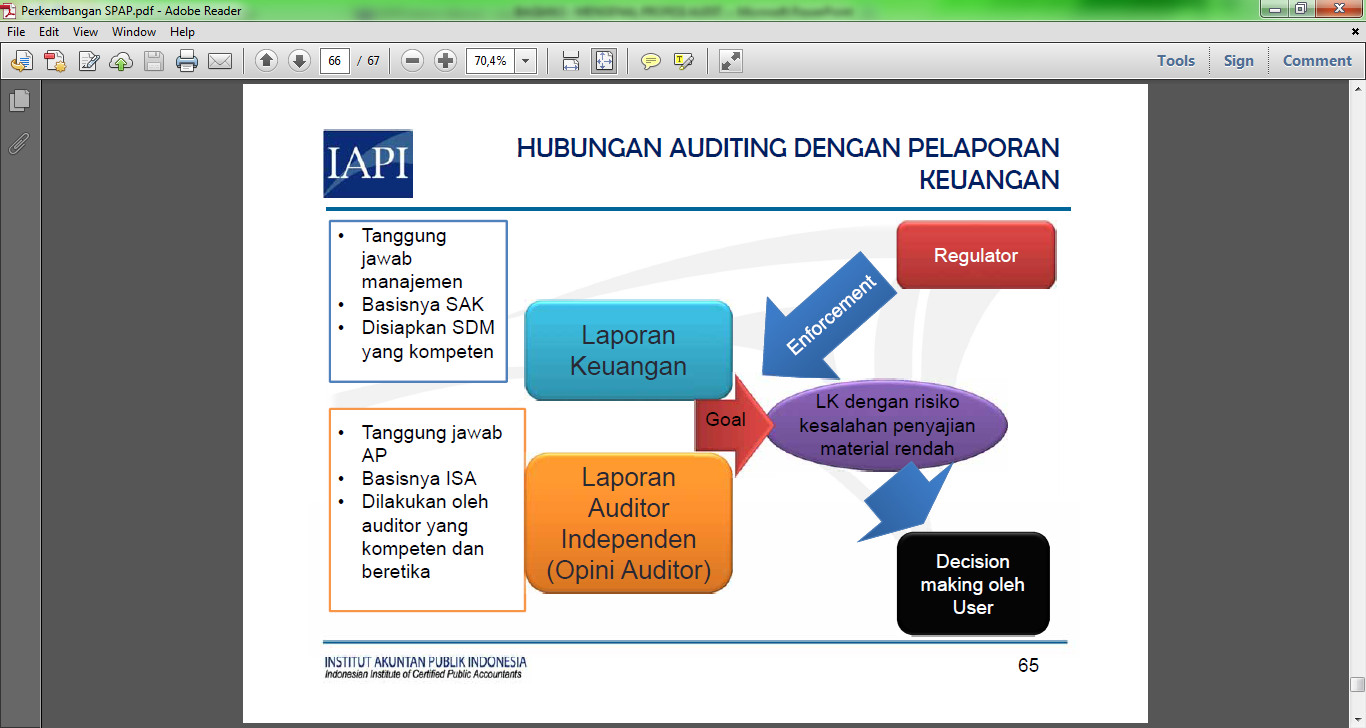 21
LATAR BELAKANG ADOPSI ISA
Indonesia, sebagai bagian dari G20 dan IFAC, berkomitmen untuk sepenuhnya mengadopsi ISA  pada 1 January 2013
Konsekuensi dari adopsi ISA adalah perubahan mendasar terhadap cara pandang, cara berpikir dan cara bekerja auditor di Indonesia
SEJARAH ISA
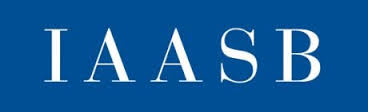 2002
The IAPC was reconstituted as the International Auditing and Assurance Standards Board (IAASB);
1991
IAPC’s guidelines re-codified as International Standards on Auditing (ISAs)
2013
Indonesia adopted ISA
1979
International 
Auditing Guideline, Objectives, Scope of The Financial Statements
2008
Clarity Project Completed
2007
IAASB issued third version of Objectives and Scope of the Audit of Financial Statements 

More than 100 countries has adopted ISA
1998
IFAC survey found more than 70 countries worldwide had adopted IAPC standards or use them as a basis for national standards
1978
International 
Auditing Practice Committee (IAPC)
PERBEDAAN ISA VS STANDAR LAMA
Penekanan pada Audit Berbasis Resiko
Perubahan dari Rules based ke Principle Based
Berpaling dari model matematis
Menekankan pada Kearifan Profesional (professional judgement)
Melibatkan peran Those Charged With Governance (TCWG)
TIGA LANGKAH AUDIT BERBASIS RESIKO
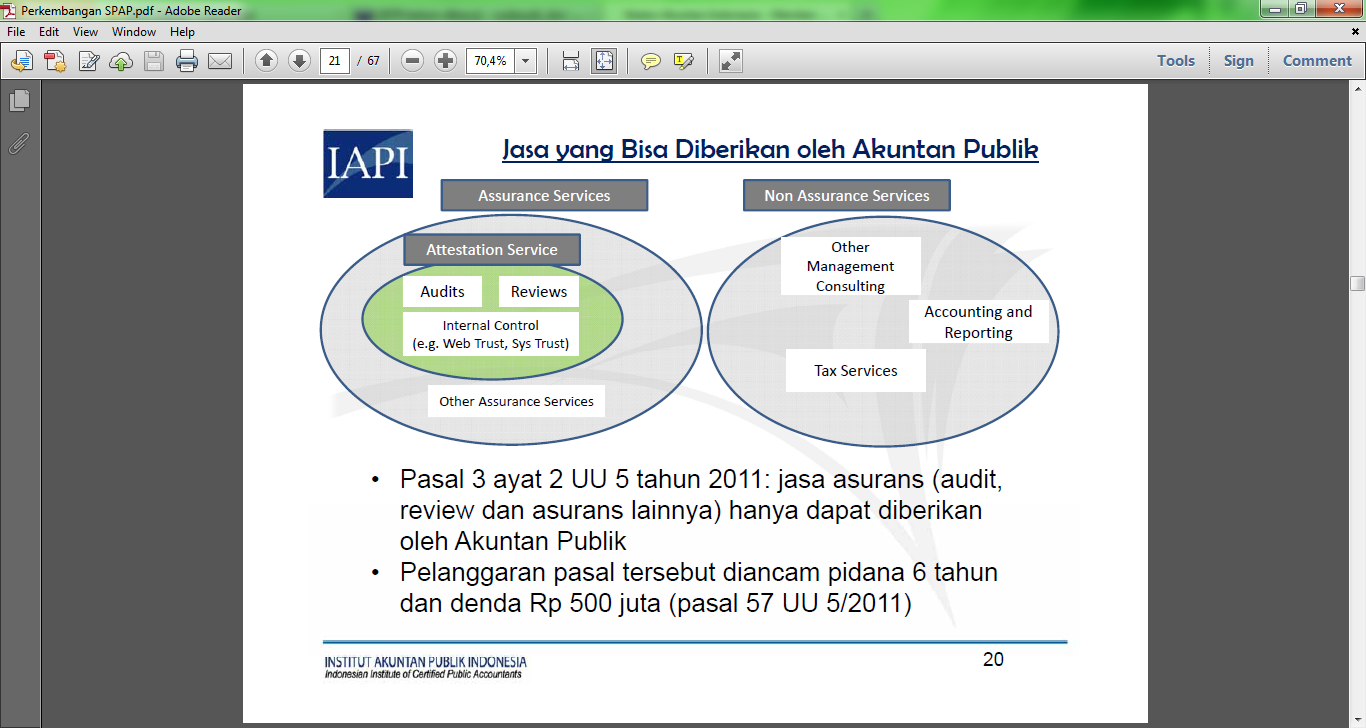 26
JASA ASURAN
Jasa asuran adalah jasa profesional yang bersifat independen dengan tujuan untuk meningkatkan kualitas keputusan bagi pengambil keputusan.
Jasa asuran dapat dilakukan oleh akuntan publik atau oleh profesi lain.
Salah satu jasa asuran yang dilakukan oleh akuntan publik (CPA) adalah jasa atestasi.
Jasa atestasi adalah salah satu jasa asuran dalam bentuk audit atas bidang tertentu atau atas asersi yang dibuat pihak ketiga, dengan keluaran berupa laporan hasil audit.
27
JASA ASURAN
Jasa atestasi terdiri dari 5 (lima) kelompok:
Audit laporan keuangan
Audit pengendalian internal atas laporan keuangan
Reviu laporan keuangan 
Jasa atestasi atas teknologi informasi
Jasa atestasi dalam bidang lain yang lebih luas, misalnya jasa asuran atas kontak kredit dengan bank.
28
JASA ASURAN
Contoh-contoh jasa atestasi lain:
Asesmen proses keputusan investasi untuk mengidentifikasi risiko investasi.
Belanja kamuflase (mystery shopping) untuk menilai cara melayani pelanggan serta kepatuhan pada prosedur.
Asesmen risiko atas pengumpulan, distribusi, dan penyimpanan informasi digital.
Asesmen risiko kecurangan (fraud) dan tindakan ilegal.
Asuran atas bumbu organik pada produk perusahaan.
Asesmen atas kepatuhan terhadap persetujuan pembayaran royalty.
29
JASA ASURAN DAN NON ASURAN
JASA ASURAN
Jasa Atestasi
Audit atau reviu pengendalian internal atas laporan keuangan.
Jasa atestasi atas teknologi informasi dan jasa atestasi lain
Jasa Asuran lain
Jasa konsultasi majamen tertentu
JASA NON ASURAN
Jasa akuntansi dan pembukuan
Jasa perpajakan
Jasa konsultasi manajemen lain
Jasa konsultasi manajemen tertentu
30
JENIS-JENIS AUDIT
Terdapat tiga jenis audit: (1) Audit Operasional, (2) Audit Kepatuhan, (3) Audit Laporan Keuangan.
Audit Operasional, adalah audit untuk mengevaluasi efisiensi dan efektifitas proses bisnis.
Contoh: evaluasi efisiensi dan efektifitas sistem penggajian.
Informasi: jumlah data penggajian yang diproses per bulan, biaya pemrosesan, dan jumlah kesalahan.
Kriteria: standar efisiensi dan efektivitas pemrosesan data penggajian.
Bukti tersedia: laporan kesalahan data/informasi, data gaji, dan biaya pemrosesan gaji.
31
JENIS-JENIS AUDIT
Audit Kepatuhan, adalah audit untuk menguji kepatuhan praktik terhadap aturan atau prosedur yang berlaku.
Contoh: menentukan apakah setiap faktur pembelian dilampiri dokumen permintaan pembelian yang diotorisasi.
Informasi: praktik pengadaan barang dan jasa.
Kriteria: ketentuan tentang kelengkapan faktur pembelian.
Bukti tersedia: arsip faktur pembelian.
32
JENIS-JENIS AUDIT
Audit Laporan Keuangan, adalah audit untuk menguji kewajaran laporan keuangan.
Contoh: audit laporan keuangan PT Garuda Indonesia.
Informasi: laporan keuangan PT Garuda Indonesia.
Kriteria: framework pelaporan keuangan (SAK dan peraturan lain yang berlaku)
Bukti tersedia: dokumen transaksi, dokumen pembukuan, bukti-bukti lain yang relevan.
33
JENIS-JENIS AUDITOR
Auditor Independen, adalah auditor bersertifikasi akuntan publik (CPA) yang menjalankan praktik profesional secara independen melalui KAP (Kantor Akuntan Publik) atau Accounting Firm.

Auditor Internal, adalah auditor dalam suatu entitas yang melakukan praktik profesional bidang audit untuk kepentingan manajemen atau komisaris.
34
JENIS-JENIS AUDITOR
Auditor Pemerintah, adalah auditor yang dibentuk oleh pemerintah untuk menjalankan praktik profesional audit dalam lingkungan lembaga pemerintahan, misalnya auditor di BPK atau di BPKP.
35
Baca Al Haryono JusupHalaman 21- 29Tengan KAP dan organisasi profesidi Indonesia
36
Tugas:
Cari KAP yang ada di Indonesia yang beraffiliasi dengan KAP Bigfour
37